Pixel Array Summary
吴志岗
2019.5.10
Pixel Array
状态：全部完成，打包为MOST1_2019_Matrix
包括：
S0-S3
Source follower
WPD
Guard Ring
S0-S3
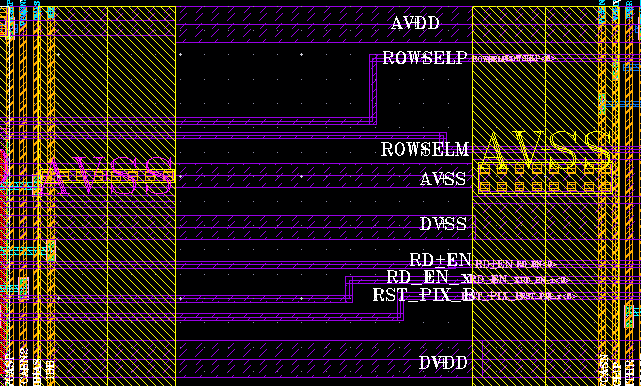 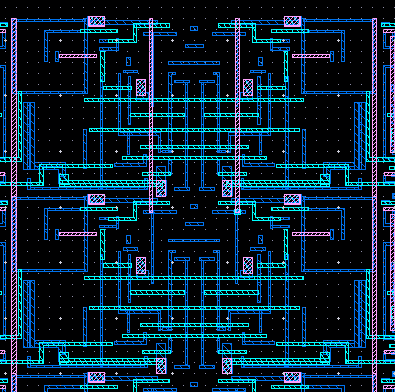 横向的控制信号线和电源线的连接
左右两列多余走线的清理
第二行Aout引出
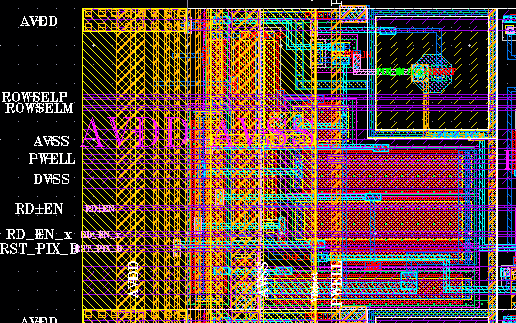 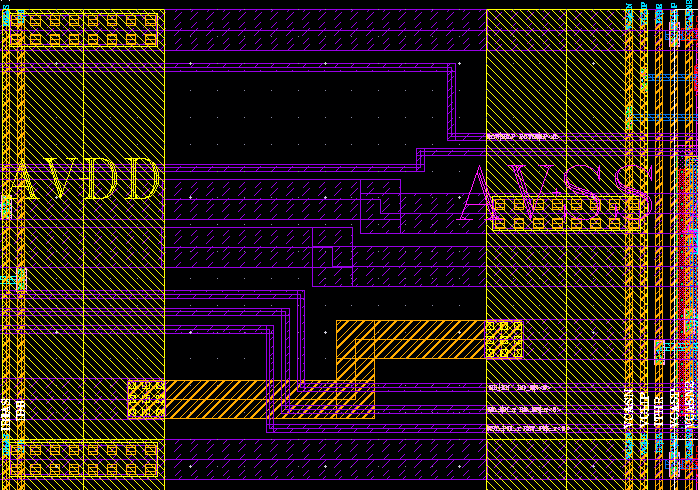 Source follower
将SF放在Guard Ring内部，缩短距Aout的距离以降低电容
提供的SF在Aout较高时，驱动能力不足
包含NMOS，放在deep P-well里收到影响
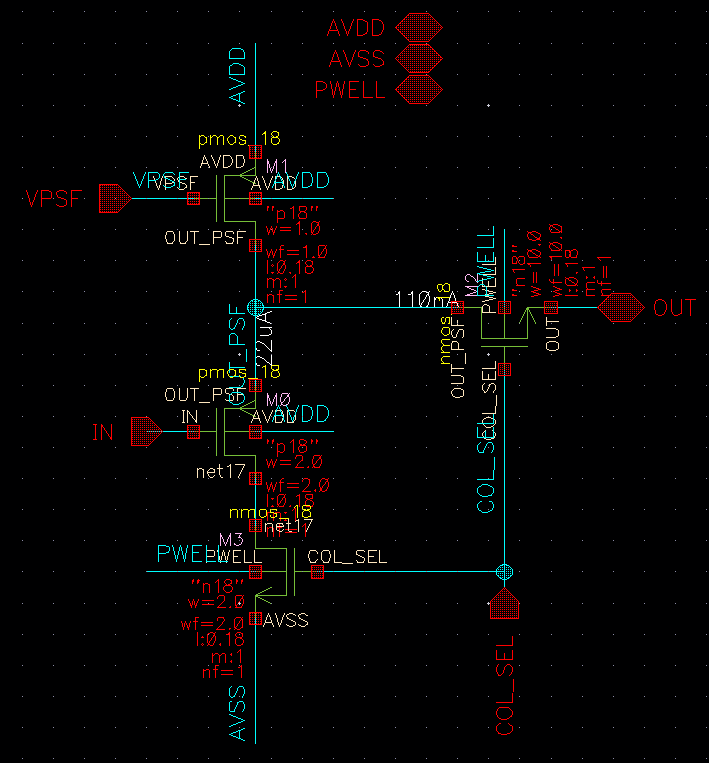 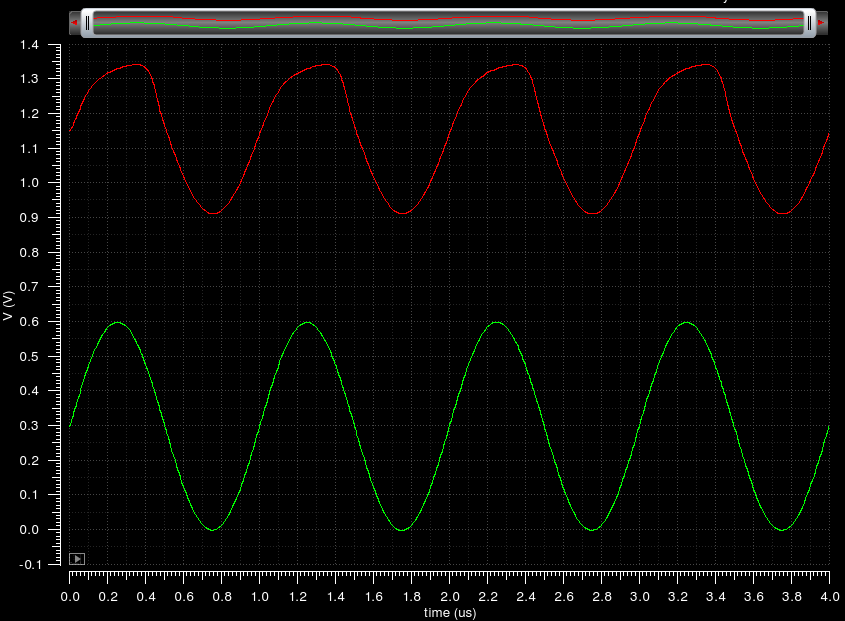 Source follower
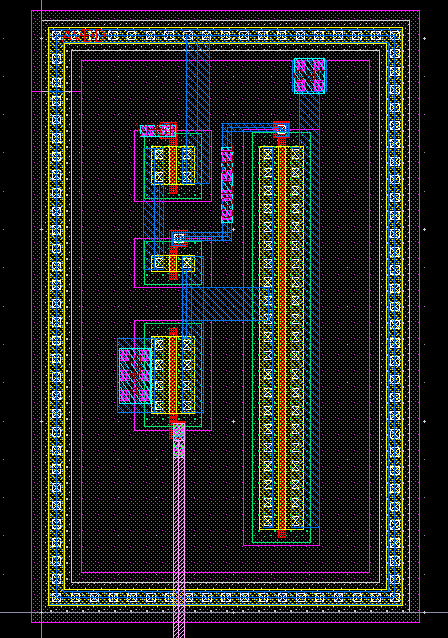 修改SF如下：
全部换为PMOS，尺寸不变
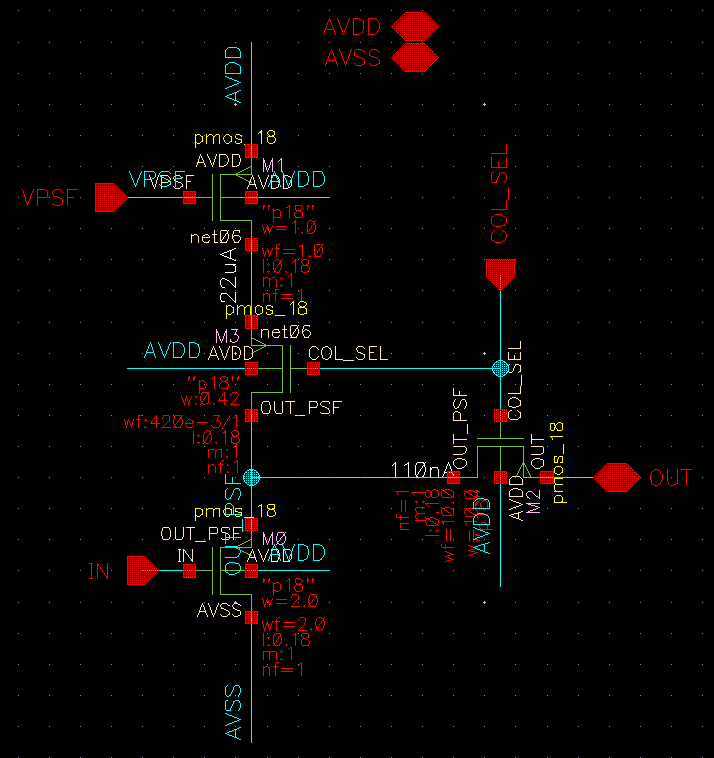 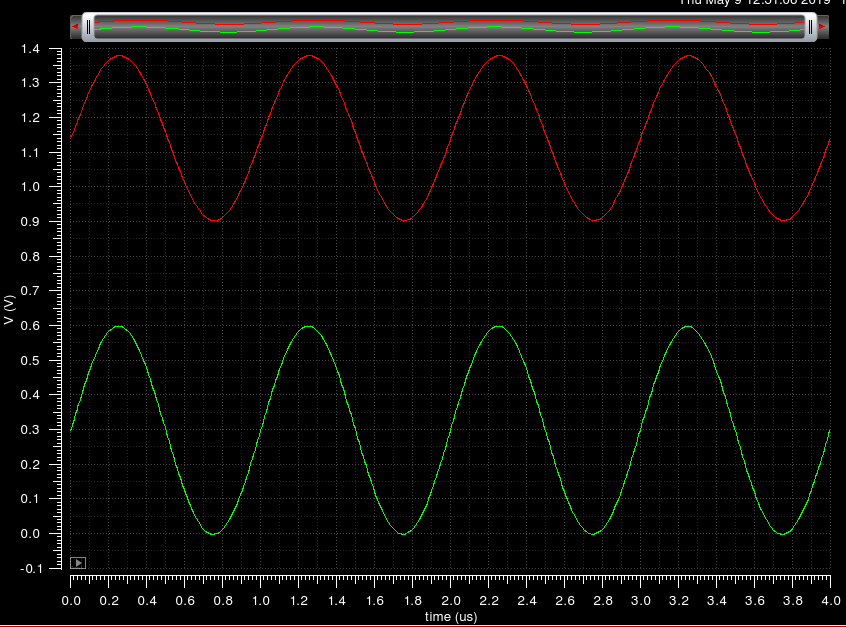 WPD
Deep P-Well铺满整个像素区域，除了diode部分
AREA10铺满整个像素区域
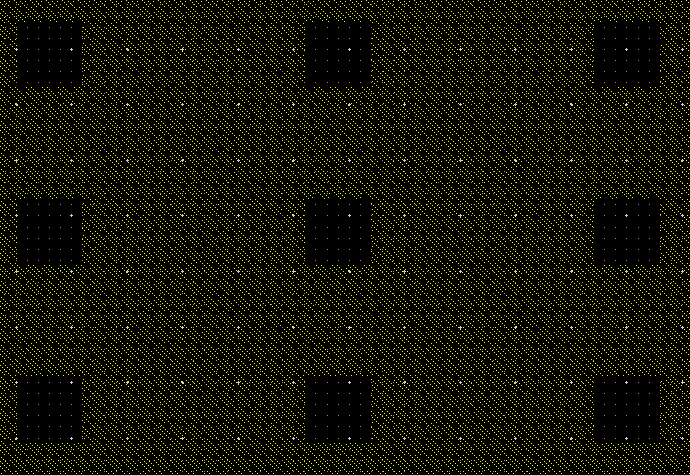 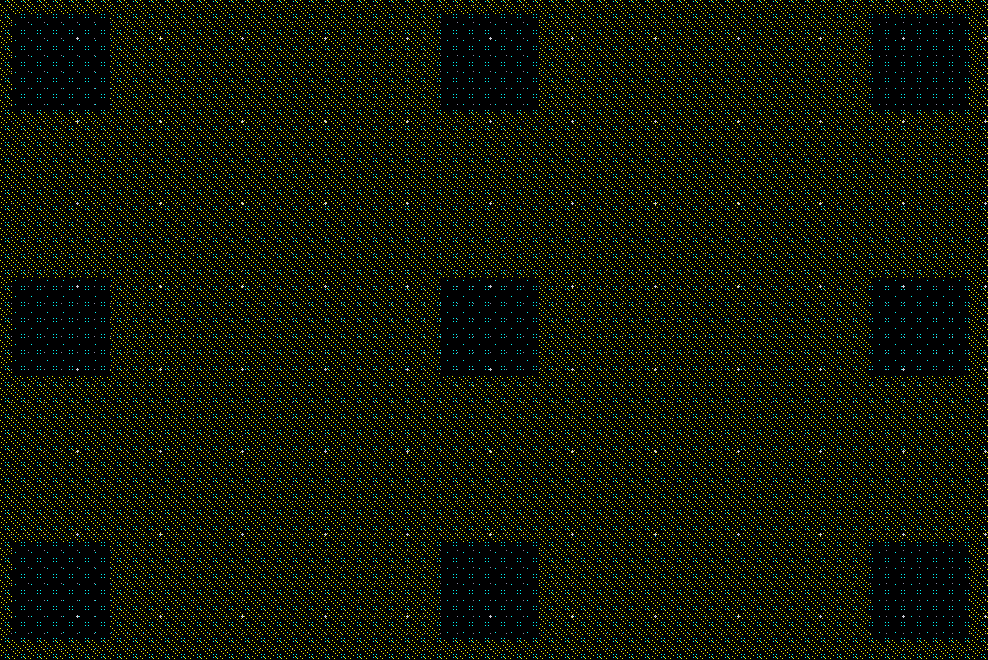 Guard Ring
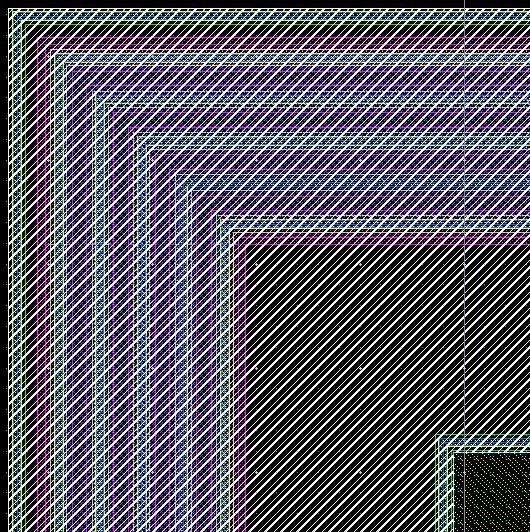 Triple Guard Ring Recommendation
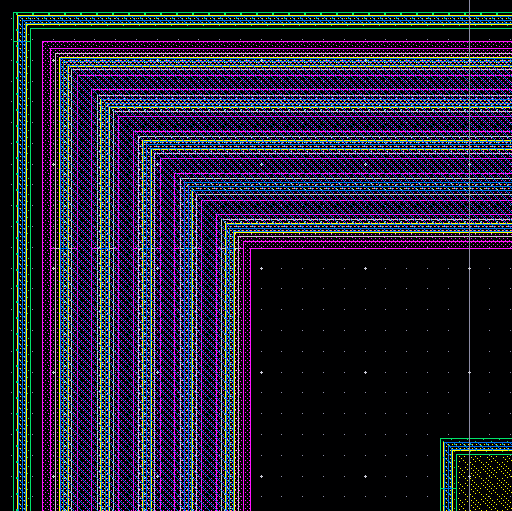 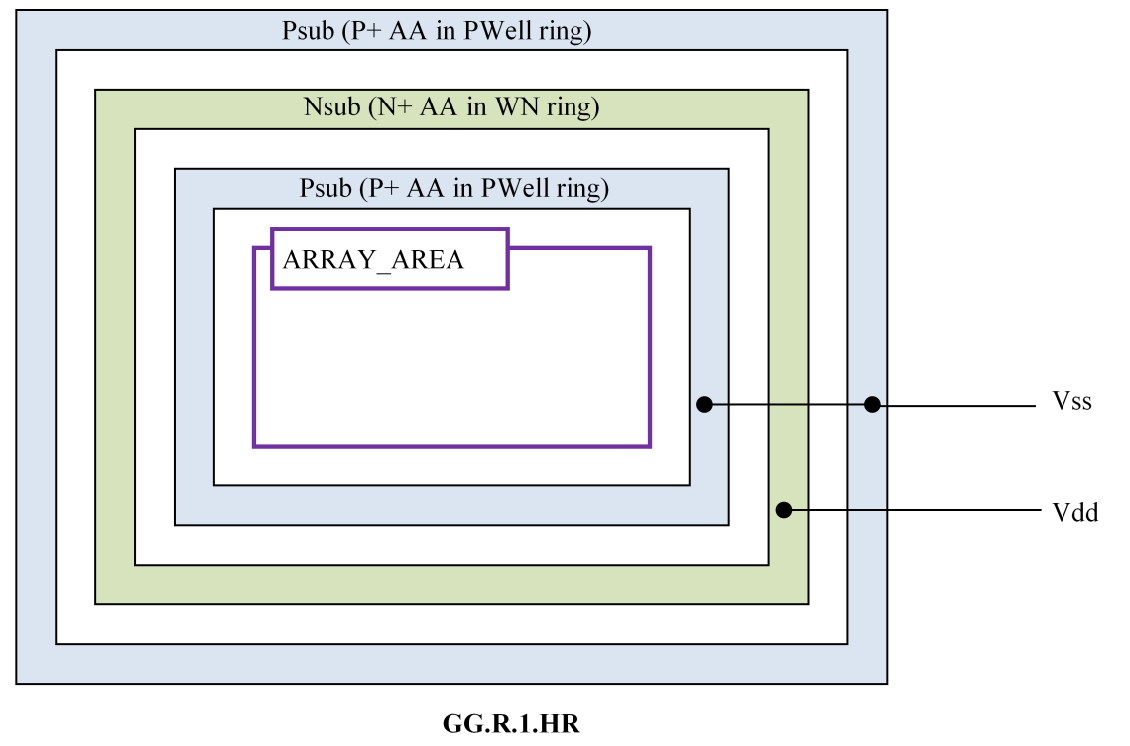 DRC errors for different layers added
Initial + WPD
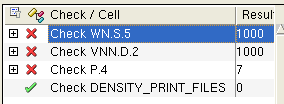 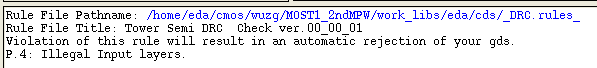 DRC errors for different layers added
Initial + WPD + AREA10(cy)
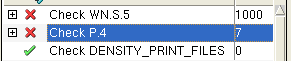 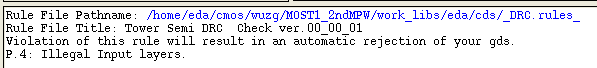 DRC errors for different layers added
Initial + WPD + AREA10(cy) + DEV_AREA(gg)
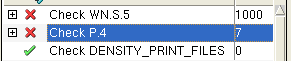 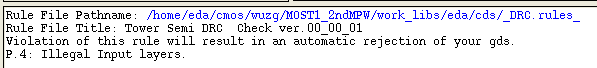 DRC errors for different layers added
Initial + WPD + AREA10(cy) + DEV_AREA(gg) + DEV_AREA(hr)
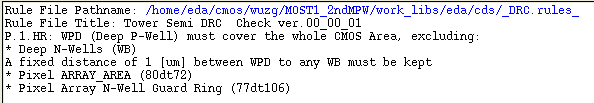 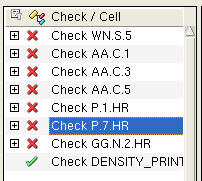 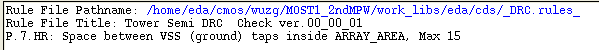 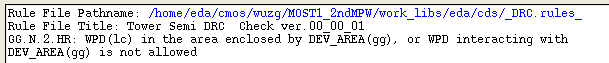 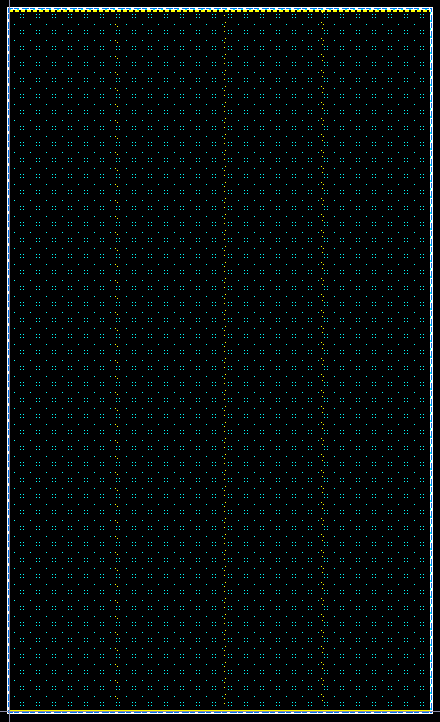